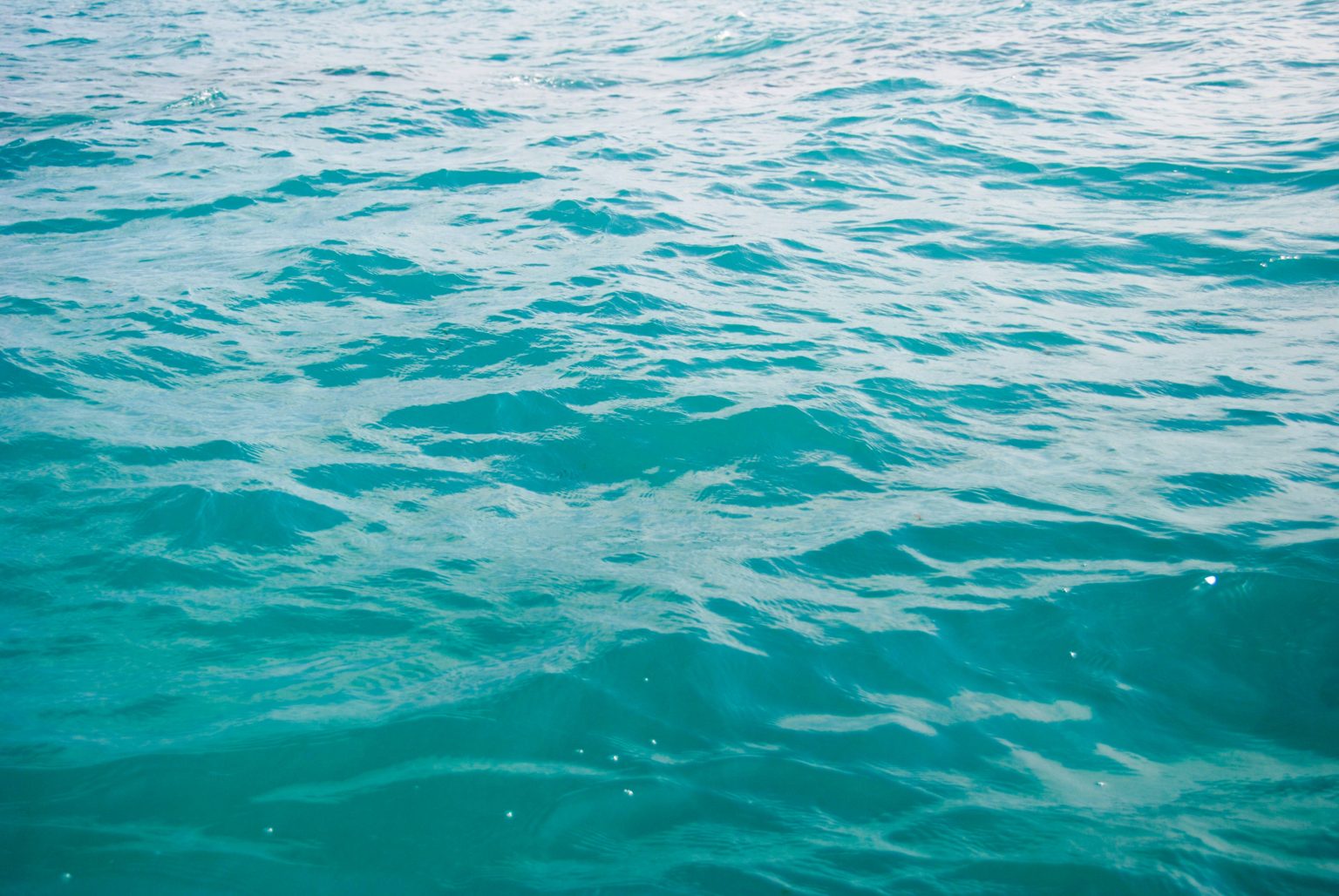 Solving the Wyrtki challenge in the Tropical Pacific Ocean State Estimate (TPOSE) 2014-2018
Aneesh Subramanian
Ariane Verdy, Bruce Cornuelle, Matt Mazloff
University of Colorado
Scripps Institution of Oceanography
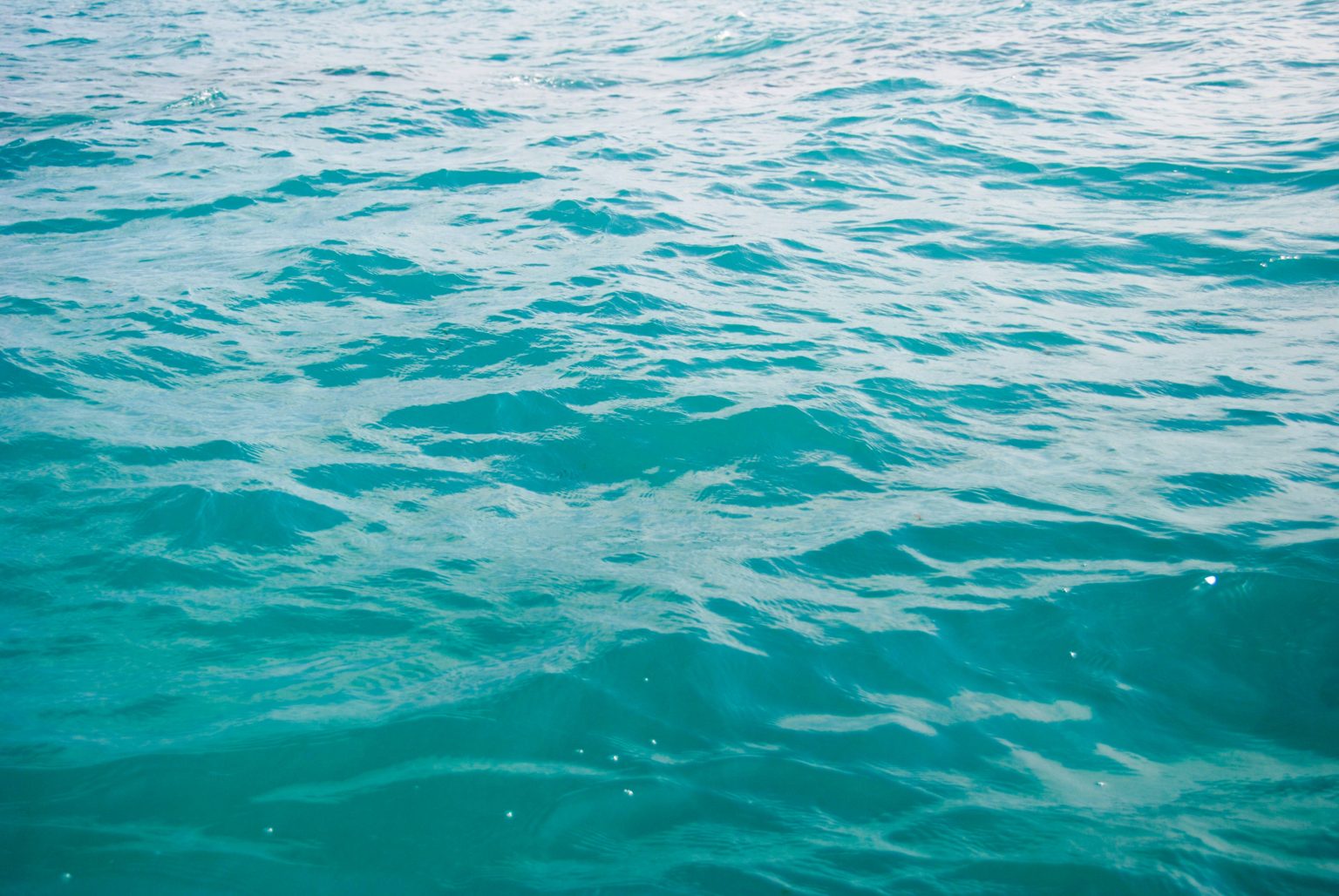 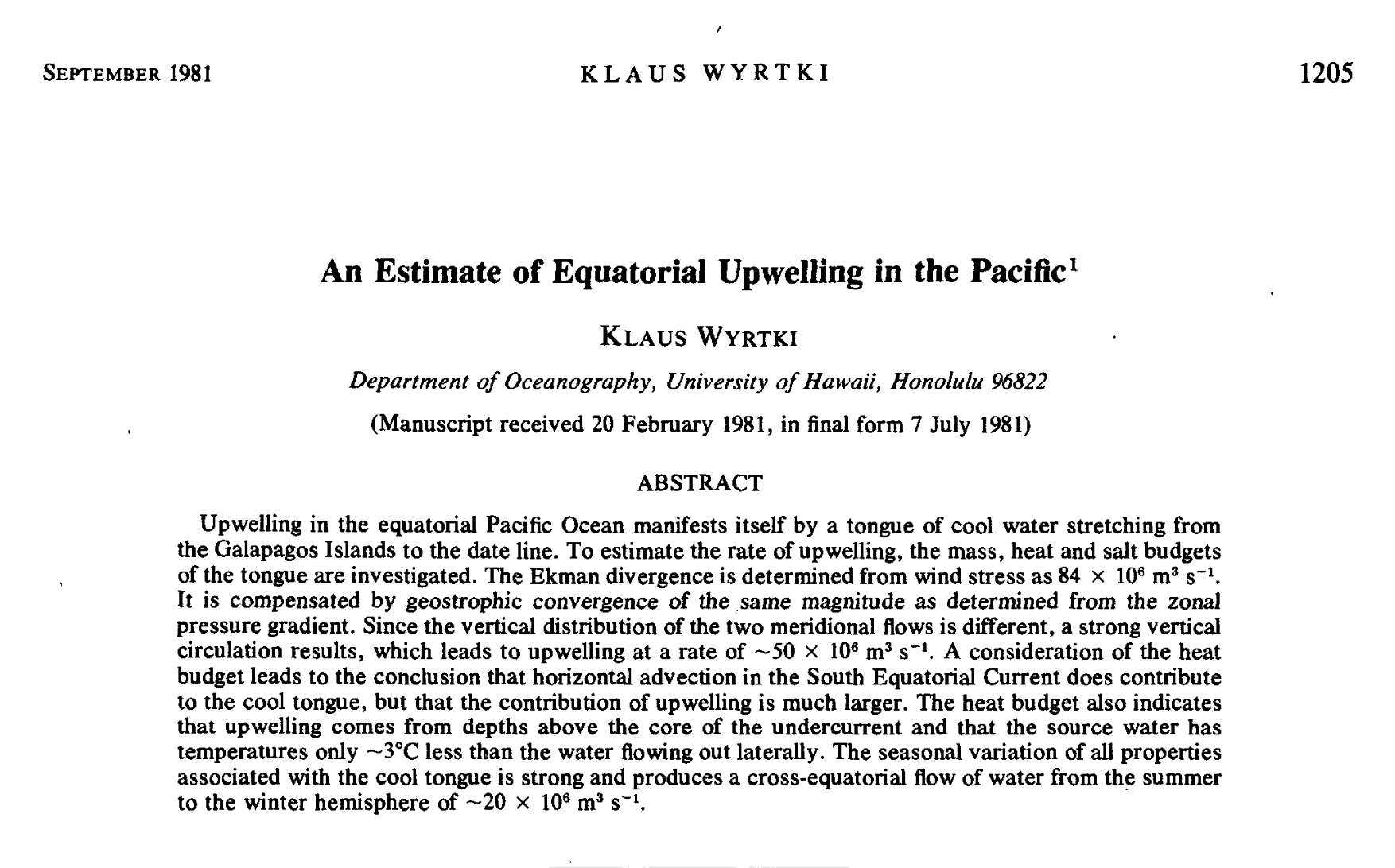 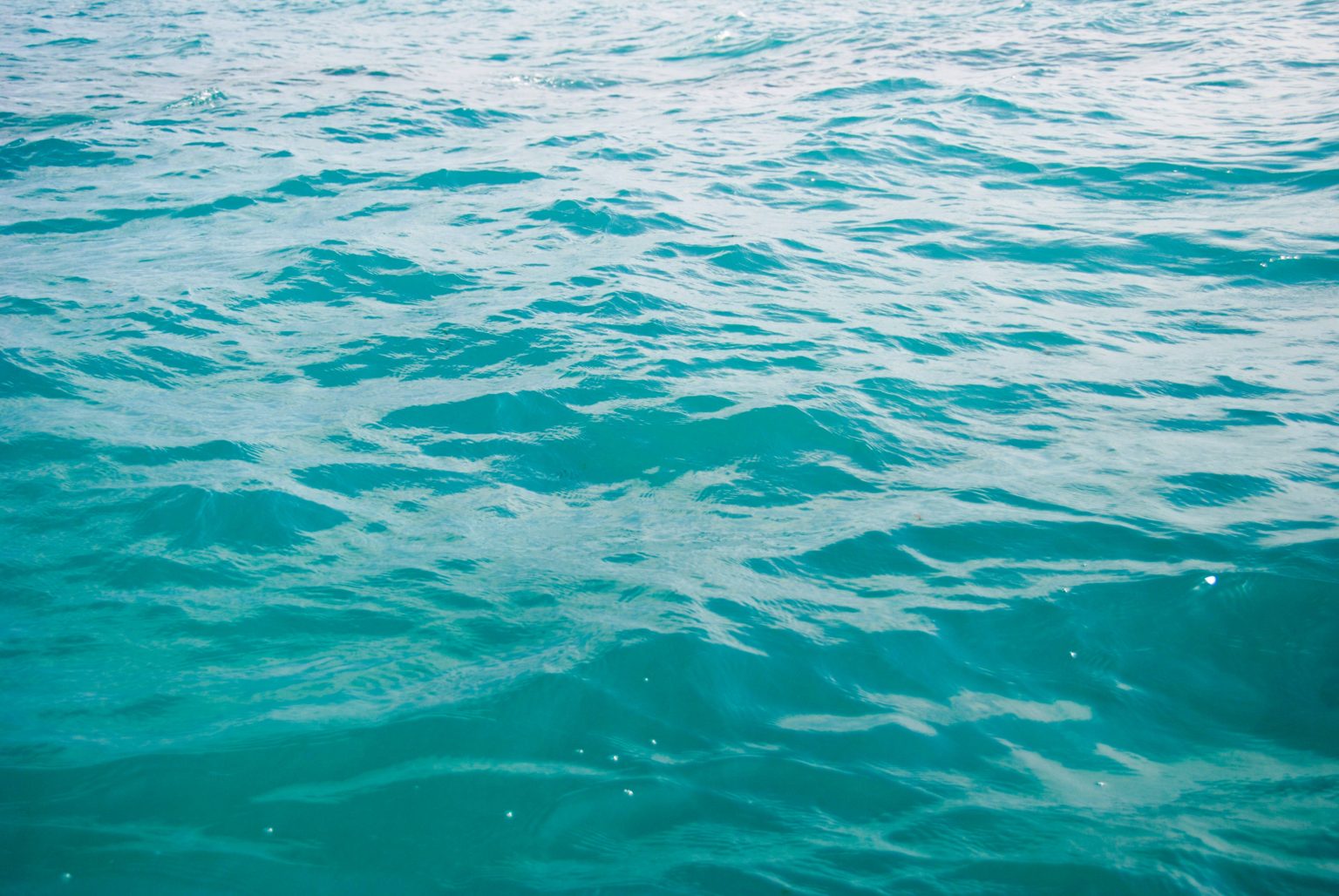 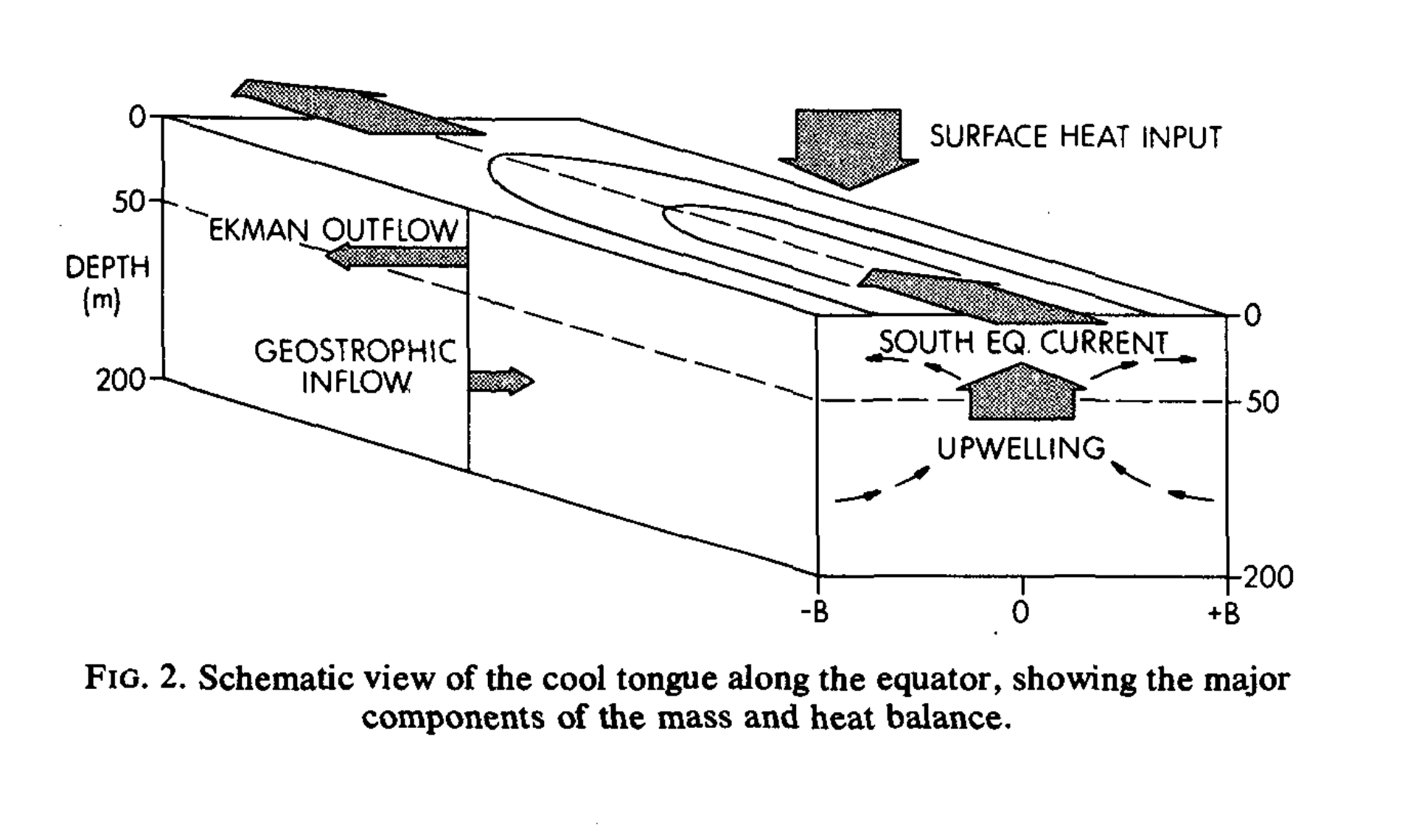 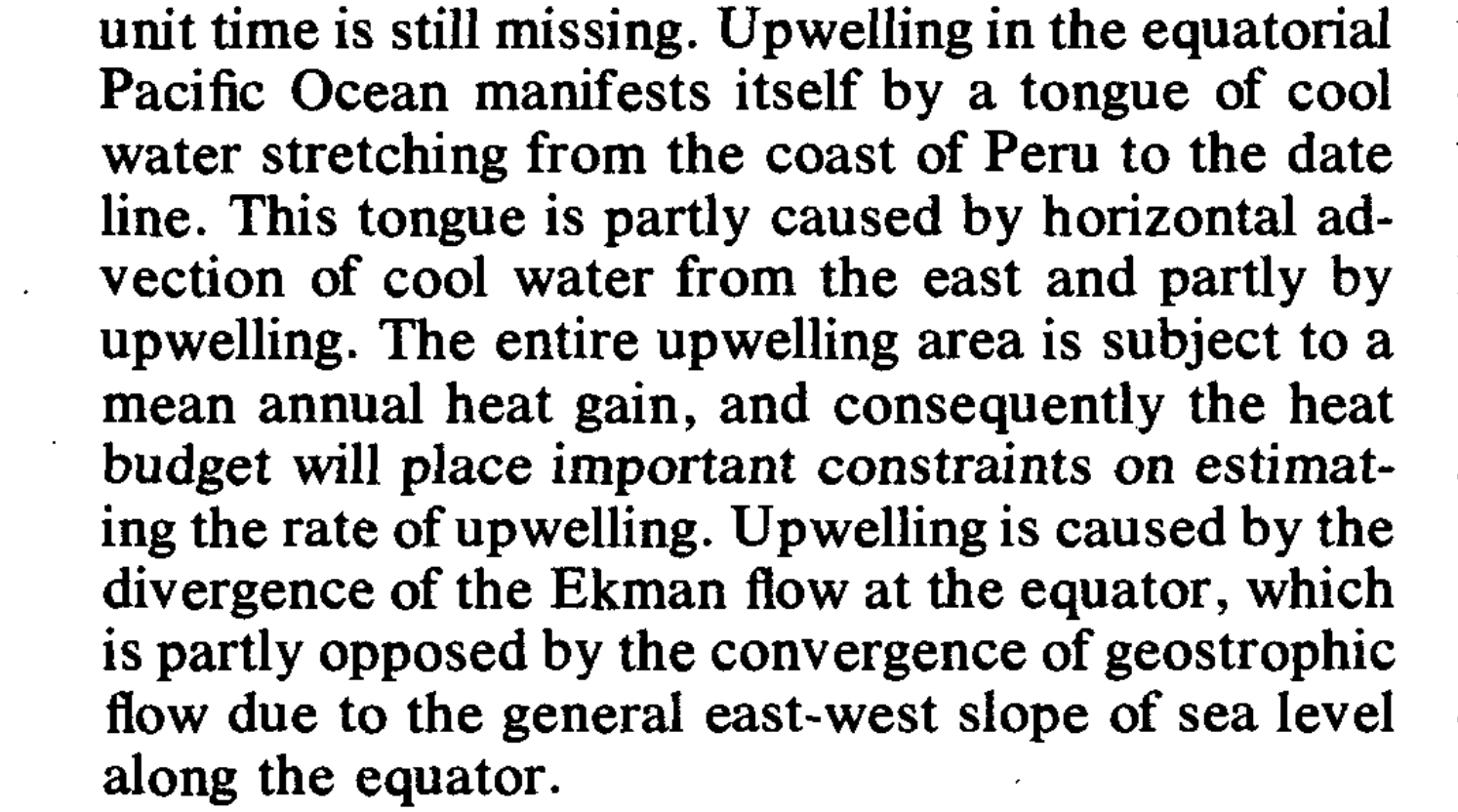 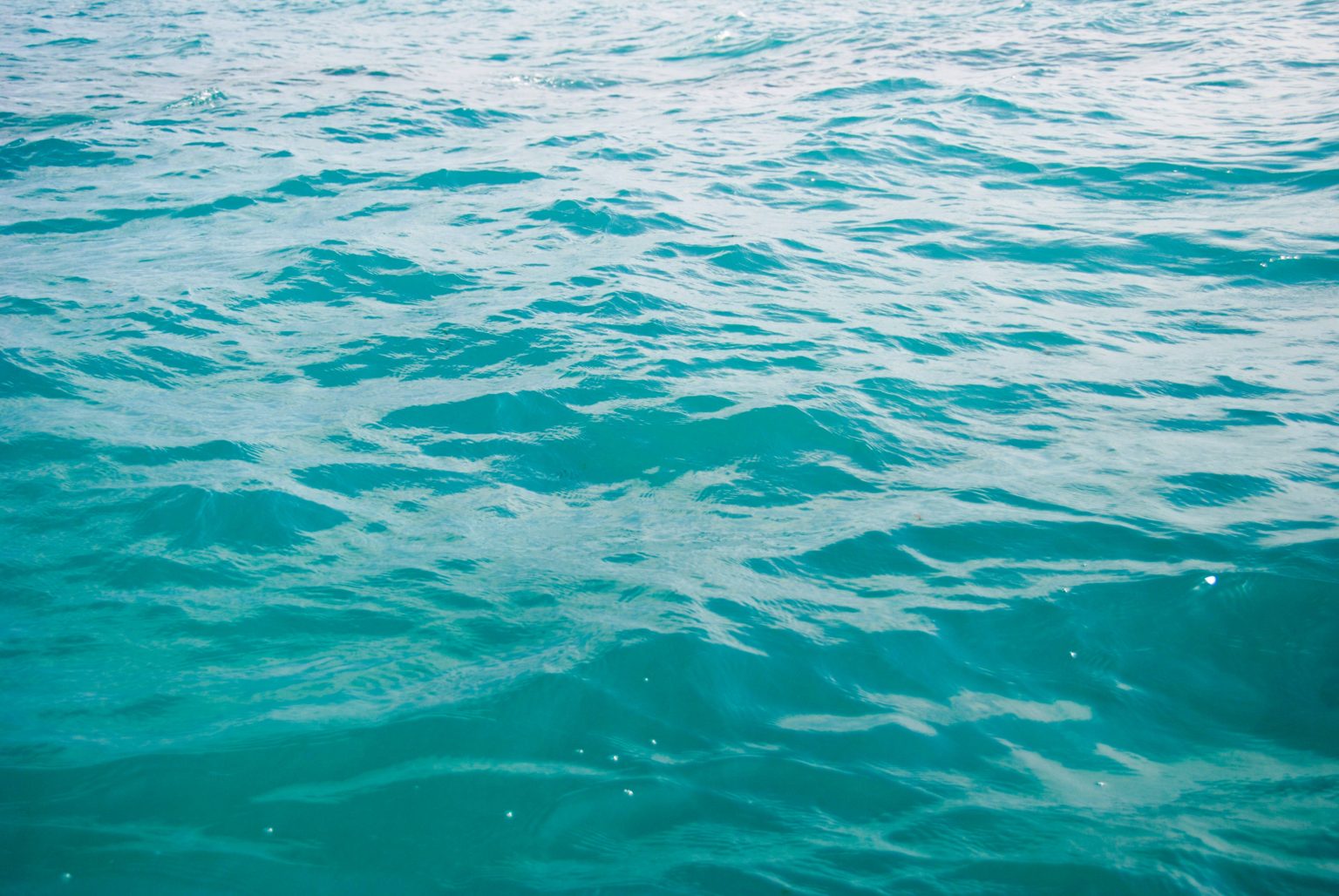 The “Wyrtki challenge”:
the problem of quantifying the contributions of     upwelling,                      horizontal transport,                                     and surface fluxes to mass / heat / salt budgets in the tropical Pacific
Tropical Pacific Ocean State Estimate (TPOSE) 2014-2018
Data-assimilating model – Altimetry, OI-SST, Argo, CTD, XBT
1/3 degree, 51 levels, ERA5 forcing (adjusted), IC/OBCs from HYCOM
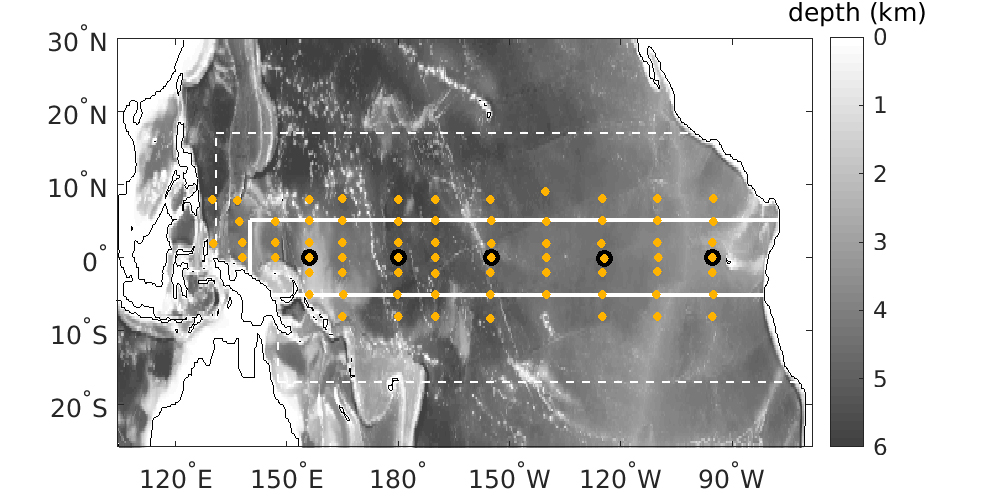 • TAO/TRITON moorings
Verdy et al, 2017; 2023
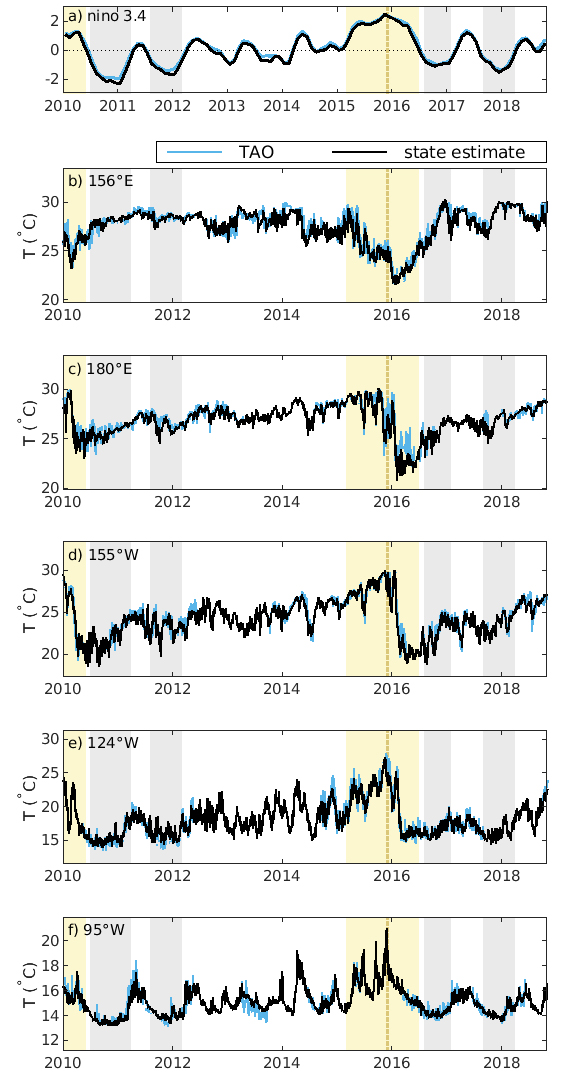 Nino 3.4 index
Model—observations comparison
156ºE
180ºE
100-m temperature
155ºW
state estimate (black)
vs
independent TAO data (blue)
124ºW
95ºW
15/16 El Niño
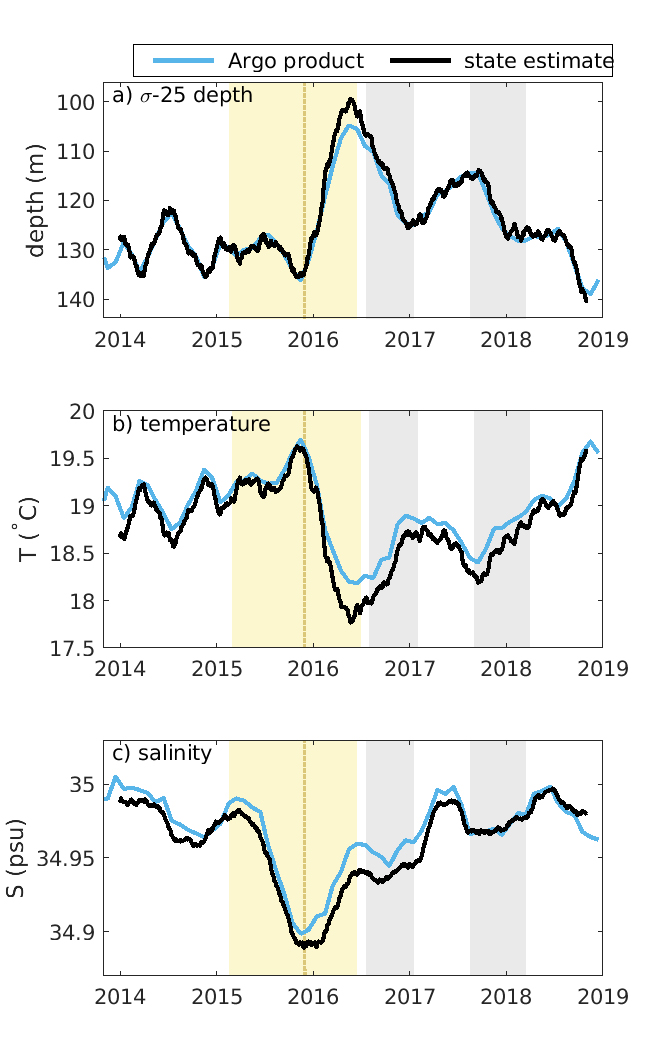 Domain averages
(5ºS – 5ºN)
top 300 m
𝜎-25
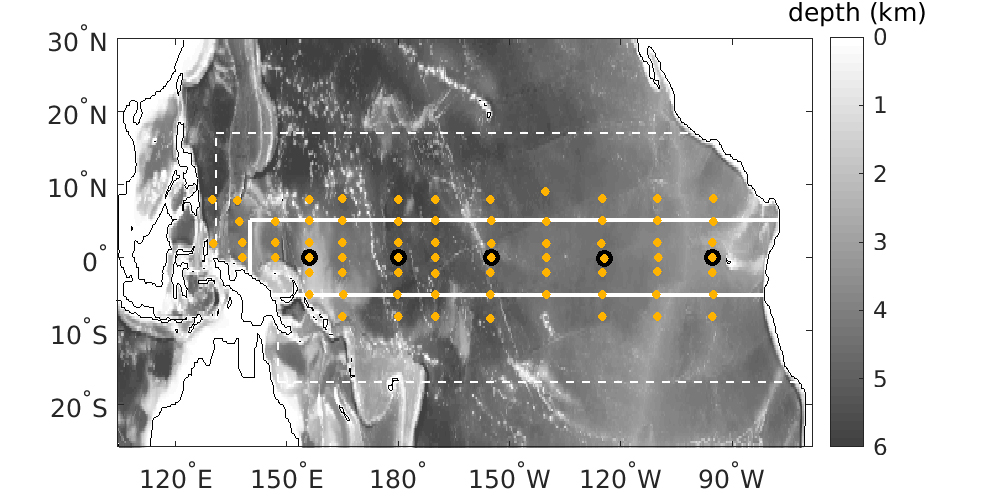 Temp.
Salt
model mean
El Nino
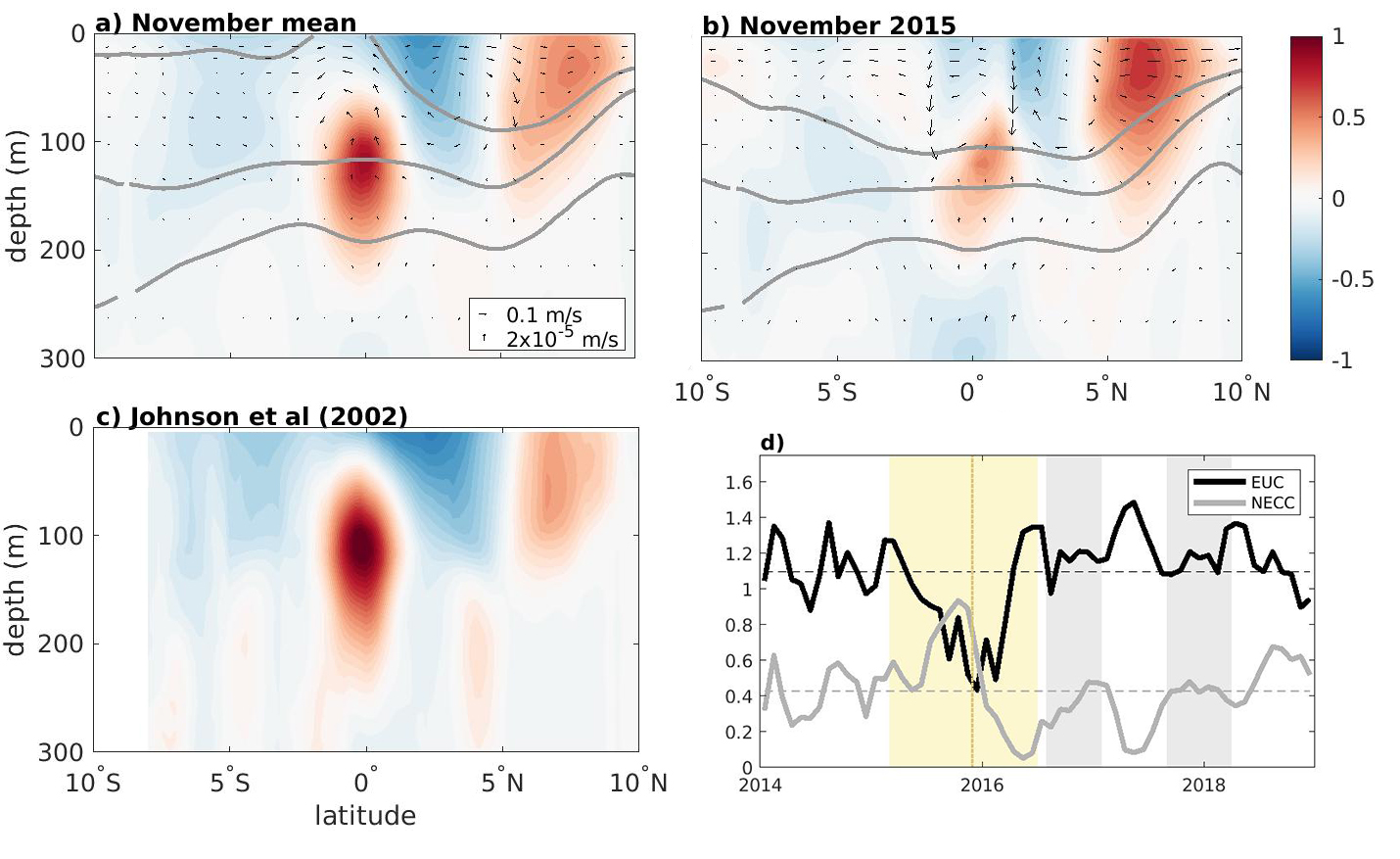 obs
EUC
NECC
model mean
El Nino
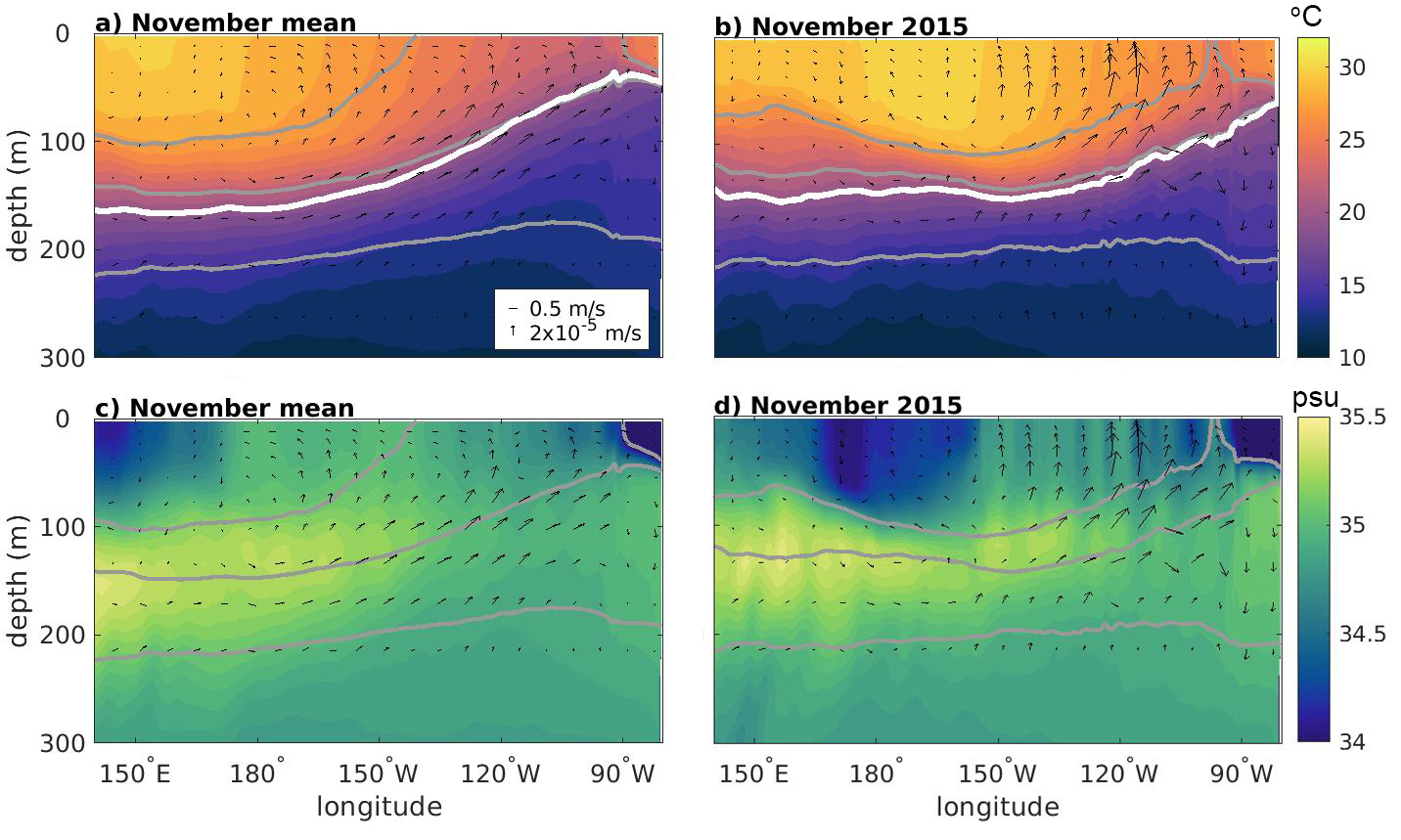 Temp.
Salt
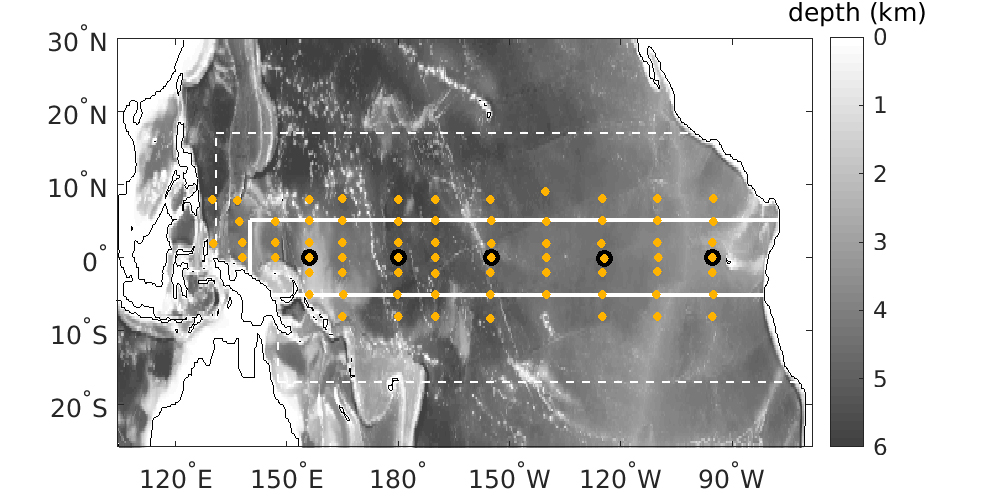 Box average budgets
up
North
East
Mean volume budget
(Sv)
up
North
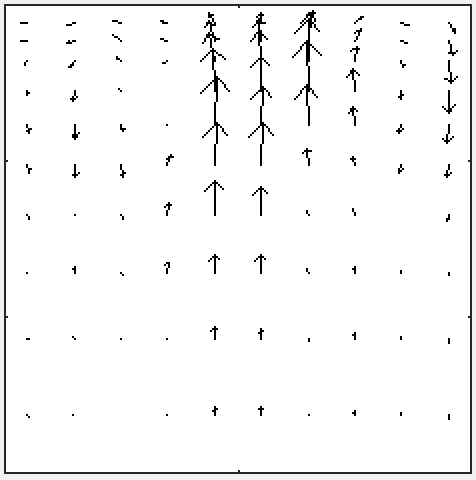 East
Mean volume budget
Ekman
geostrophic
(Sv)
up
North
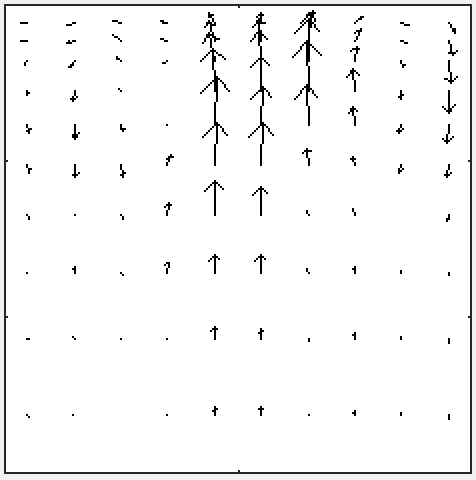 East
Ekman
geostrophic
shallow meridional overturning cell
Mean temperature budget
(W/m2)
up
North
East
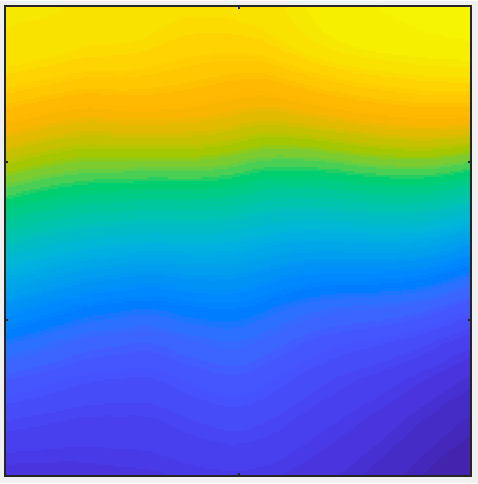 Anomalous advection of heat through the 
WEST, SOUTH, NORTH
Cumulative sum
Horizontal heat transport
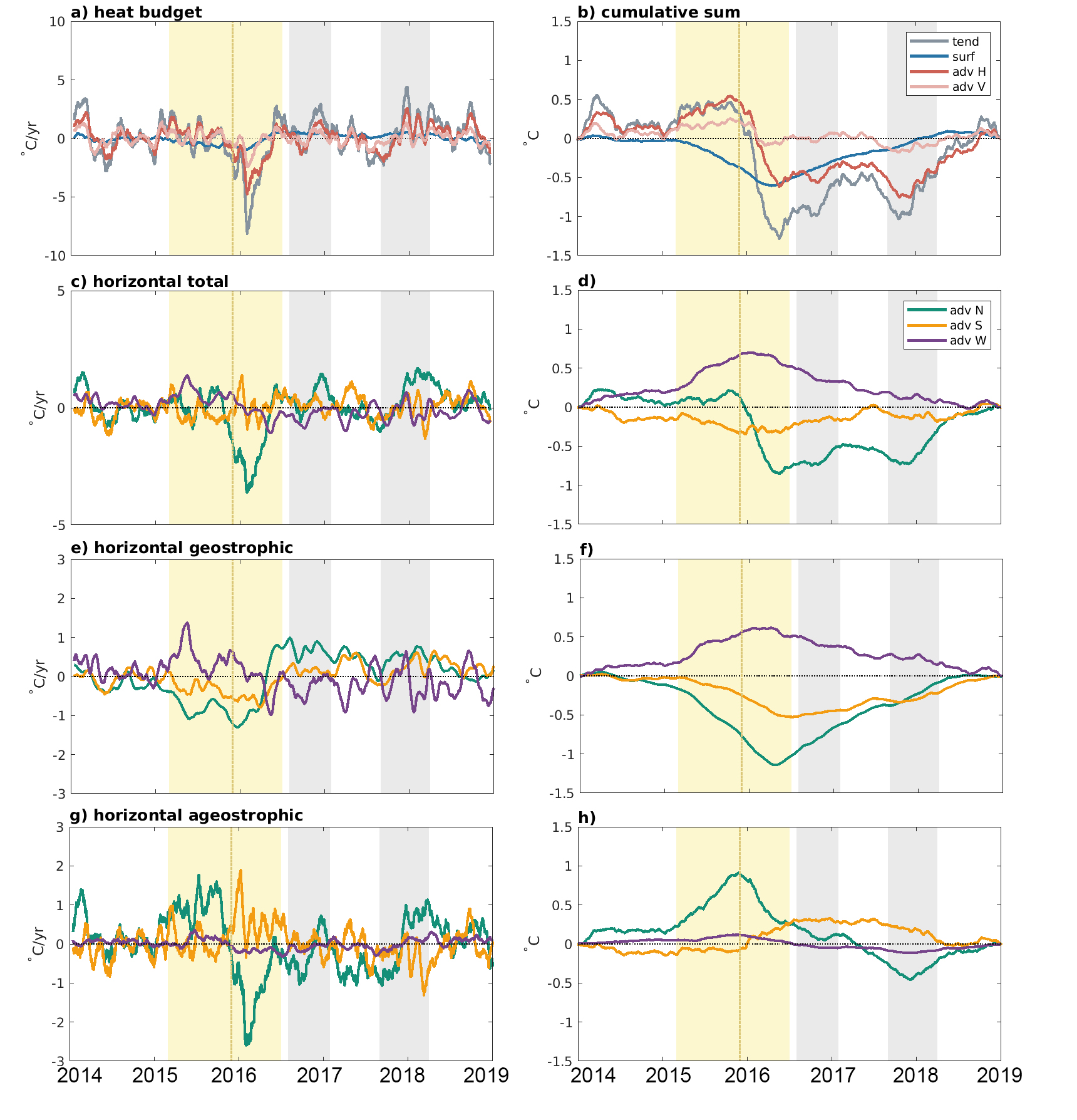 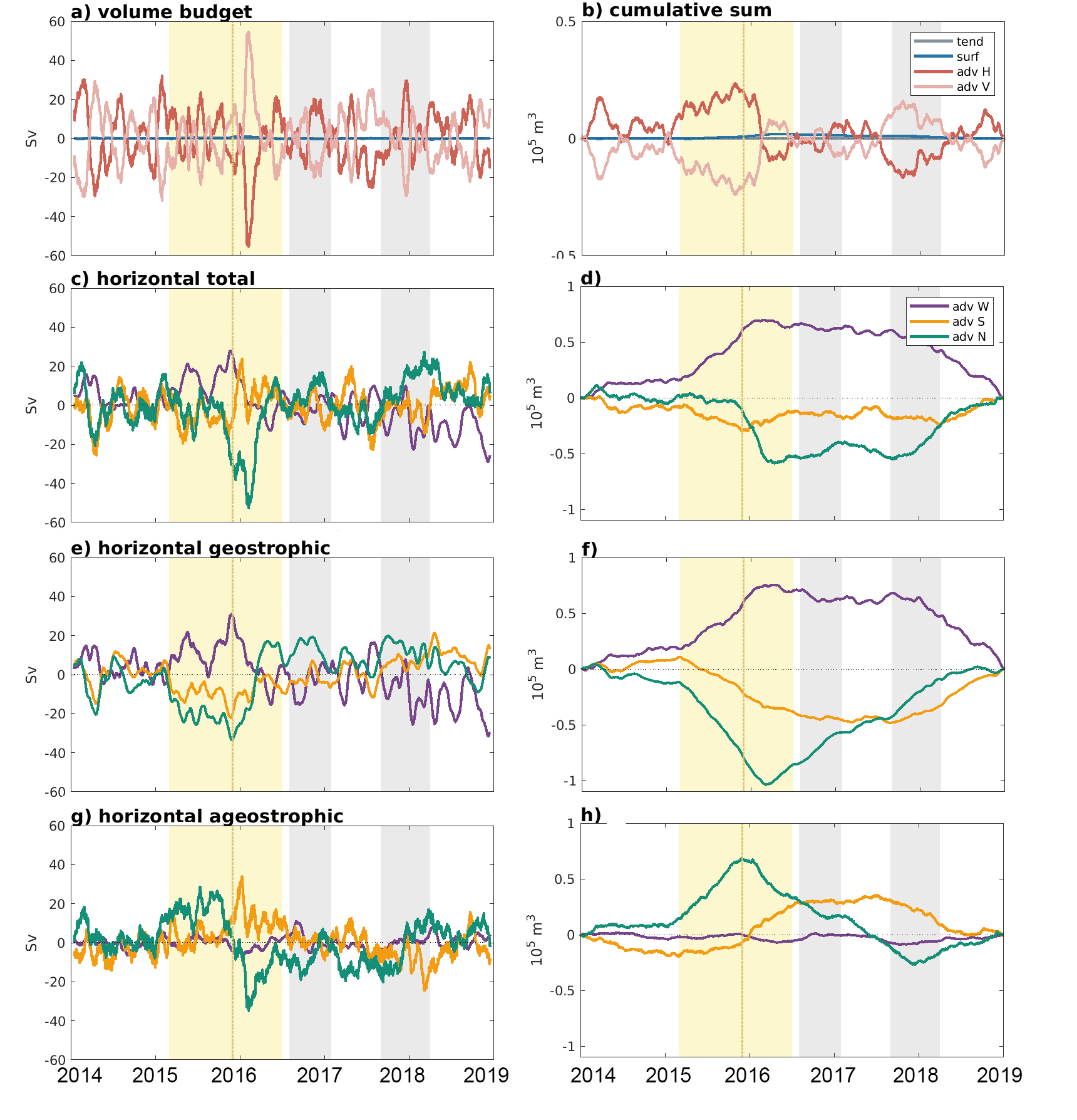 WEST, SOUTH, NORTH
Cumulative sum
Geostrophic
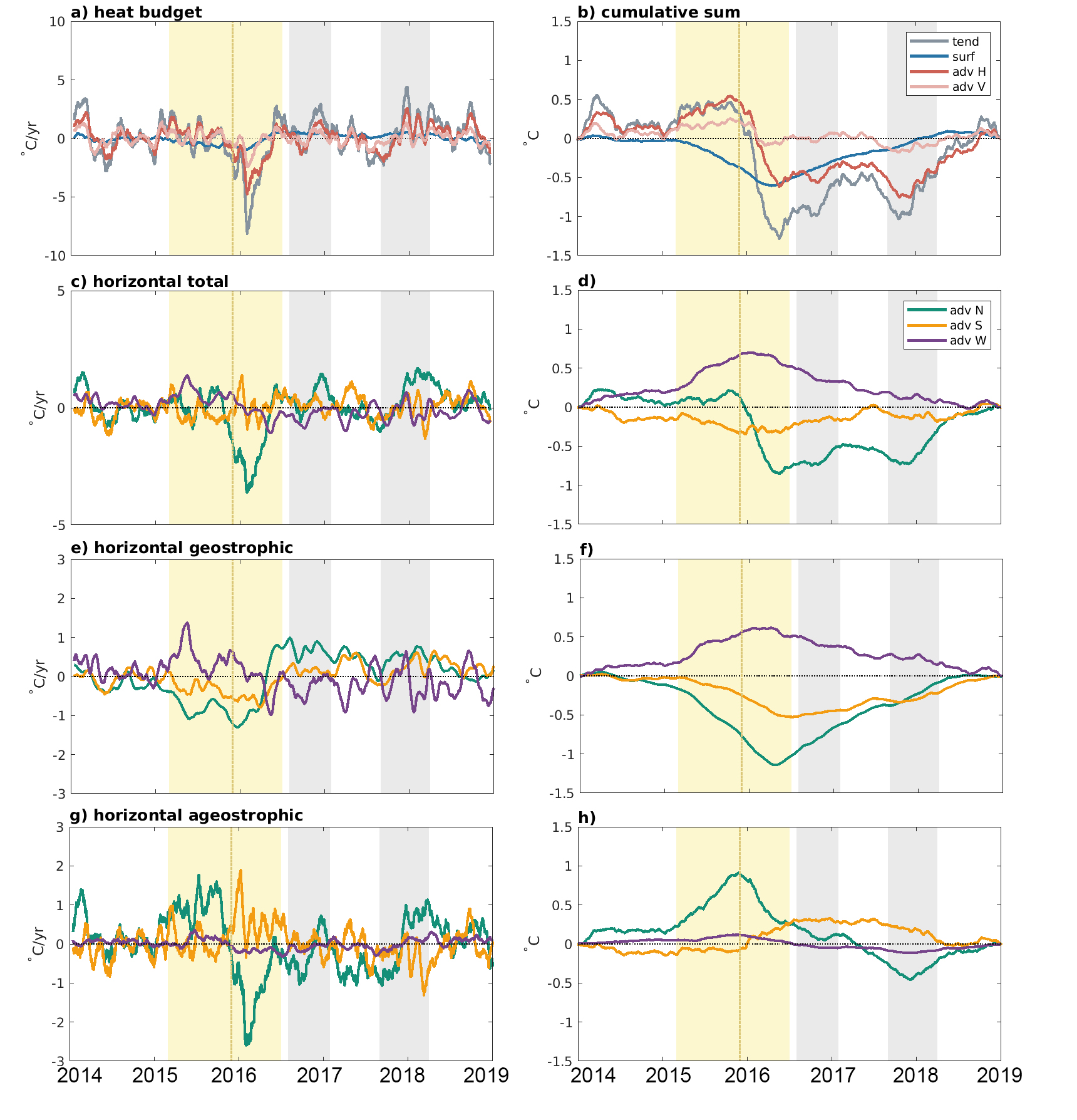 Ageostrophic
Heat budget
Vertical advection
Surface forcing
Horiz. advection
Tendency
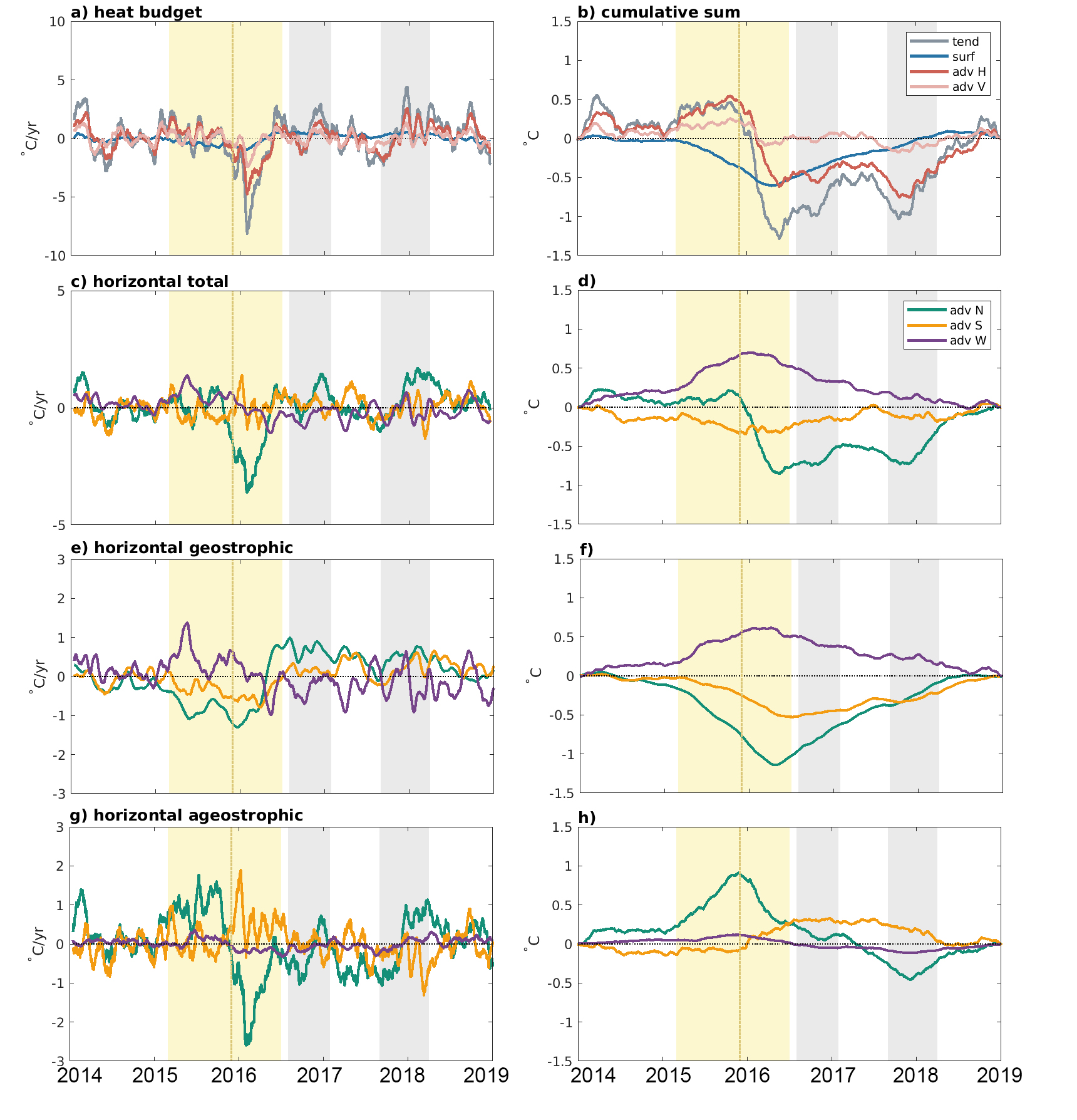 Mean salinity budget
(psu.m/yr)
up
North
East
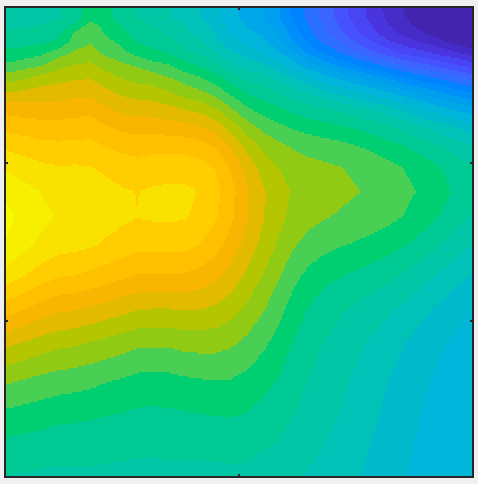 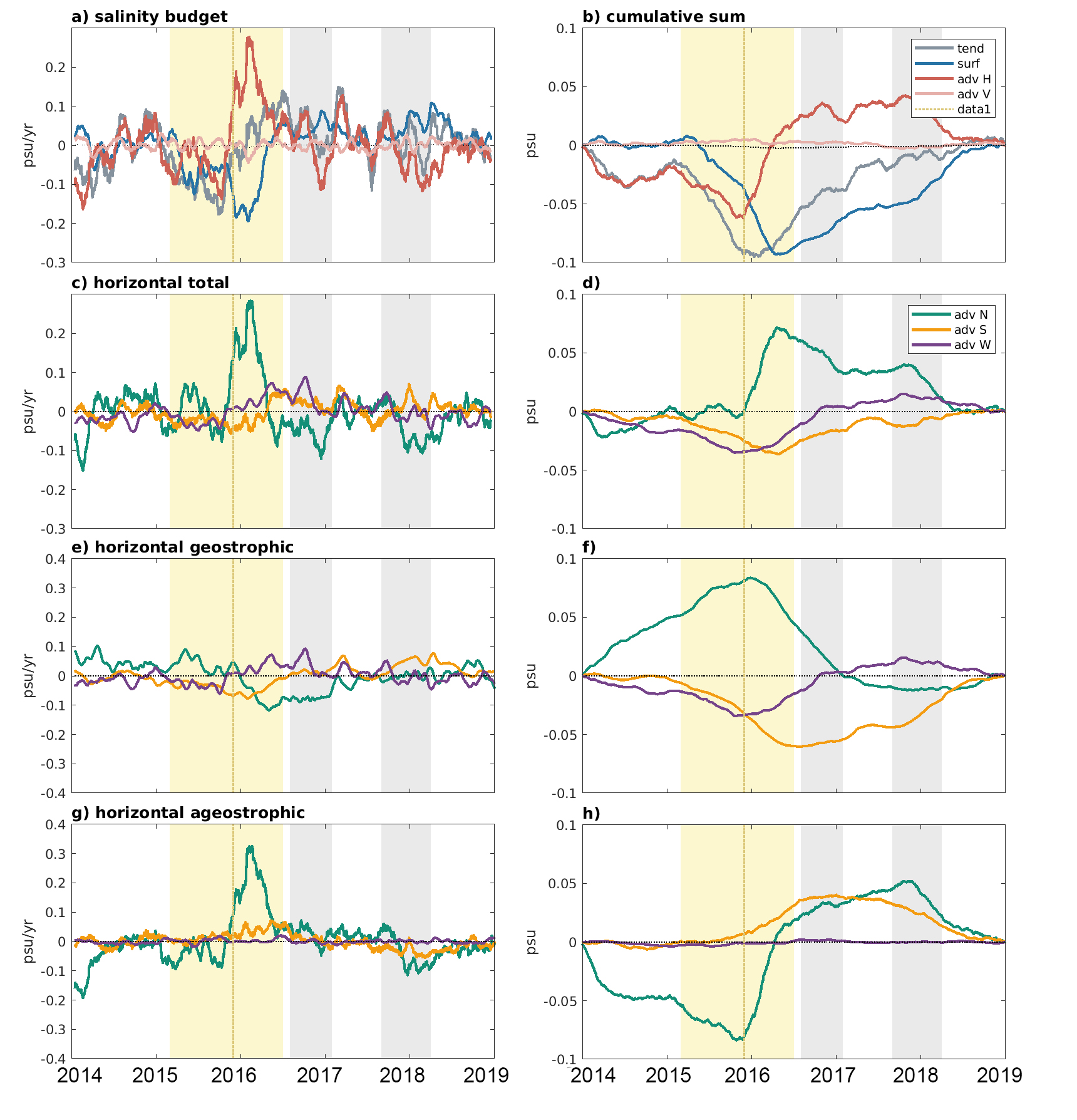 Salinity budget
Horizontal salt transport
Geostrophic
Ageostrophic
2014-2018 mean
Ekman
geostrophic
surf
up
North
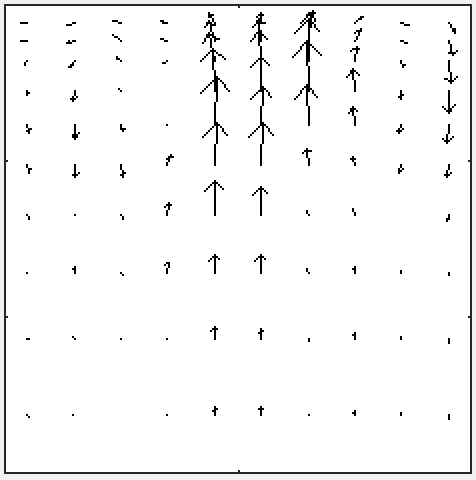 East
ageo.
geostr.
Ekman
geostrophic
upwelling
2015/16 El Niño: onset
surf
weak zonal winds
Ekman
geostrophic
up
North
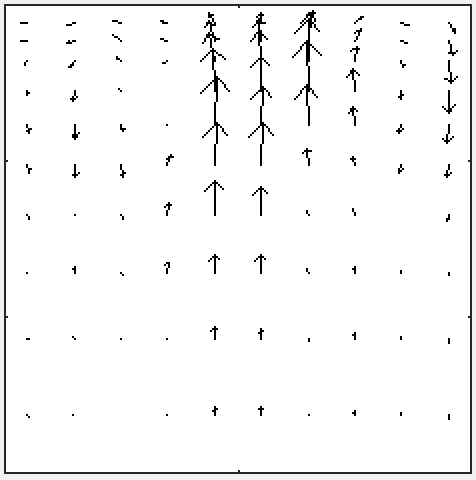 East
ageo.
Ekman
geostr.
geostrophic
upwelling
2015/16 El Niño: recovery
Ekman
geostrophic
warm, fresh surface water
up
North
FRESHWATER
HEAT
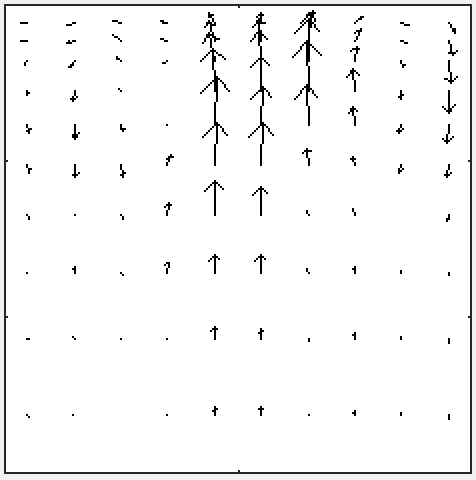 East
ageo.
geostr.
Ekman
geostrophic
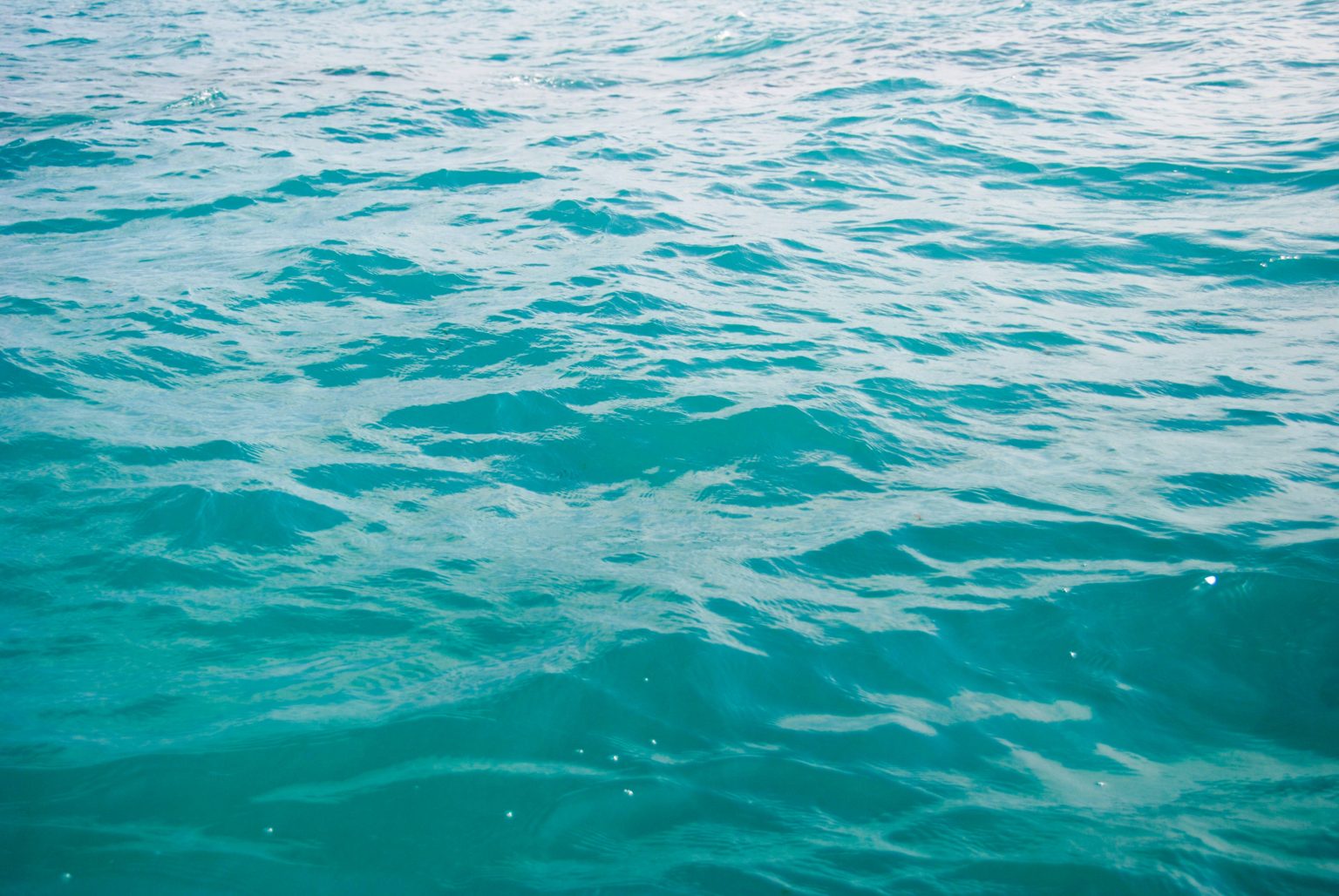 Verdy et al. (2023) Balancing volume, temperature, and salinity budgets during 2014-2018 in the tropical Pacific Ocean state estimate. JGR-Oceansecco.ucsd.edu/tpose.html
Ellen Davenport, Scripps PhD candidate

Poster tomorrow 3/13:

Understanding Tropical Mixing Processes and Their Parameterization Using an Ocean State Estimate
Momentum budget, 140ºW, 0ºN – Ellen Davenport
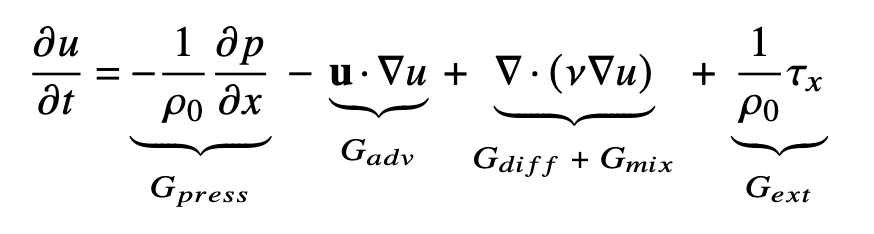 Vertical Flux of Zonal Momentum
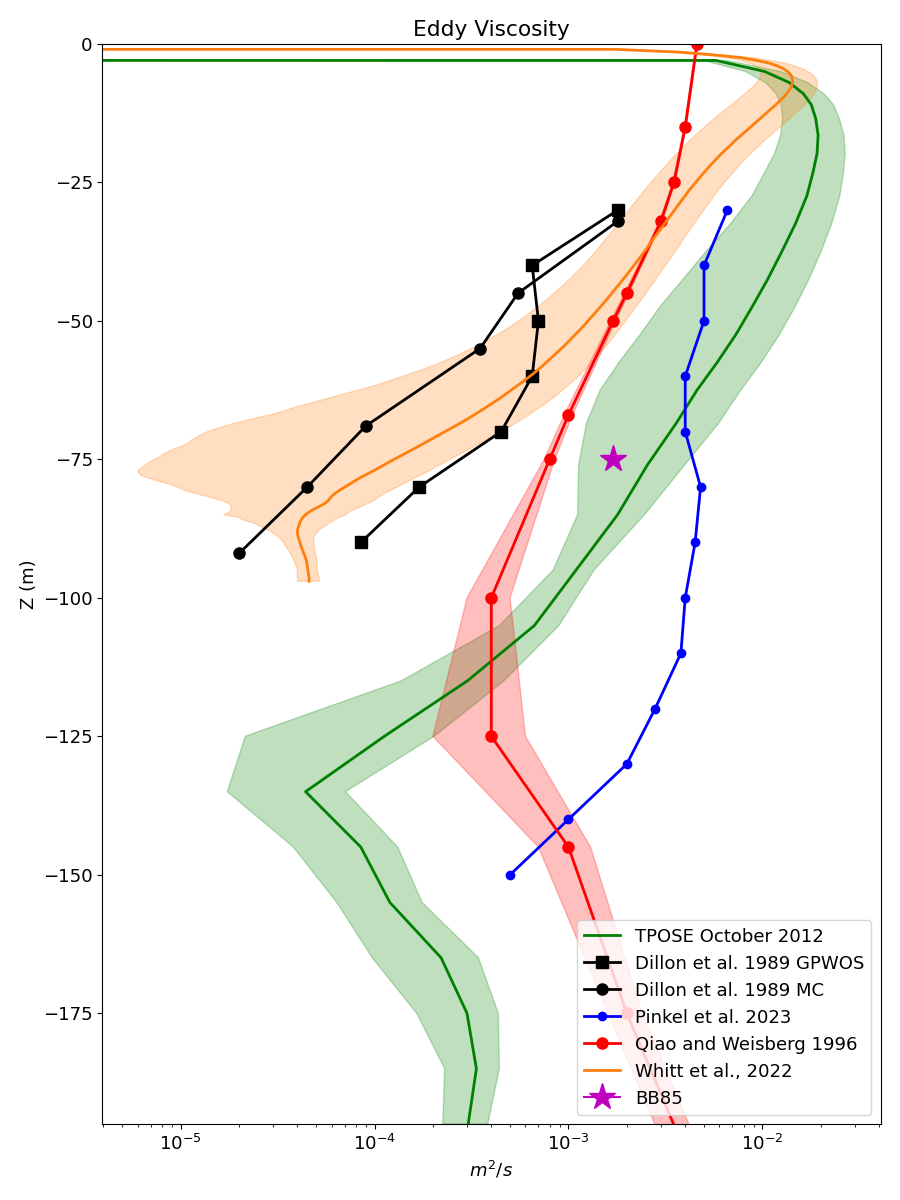 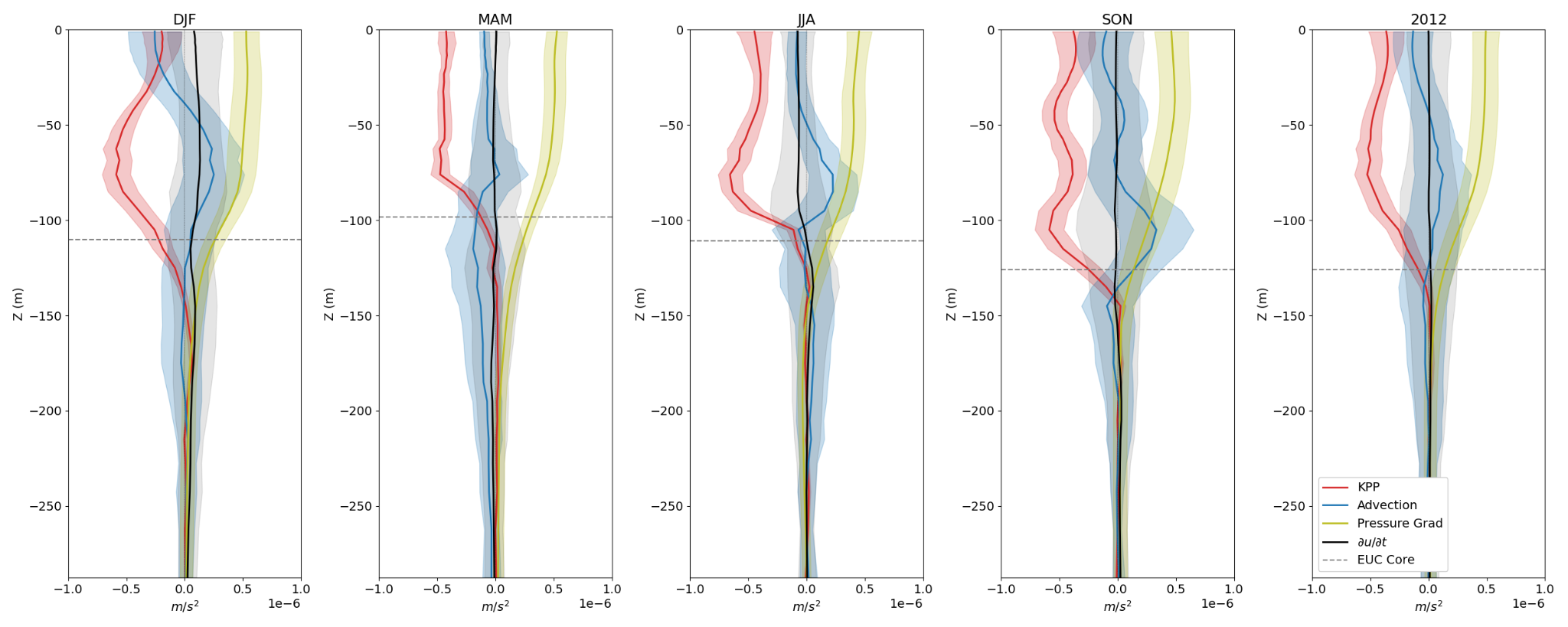 Microstructure measurements 
LES 
Qiao & Weisberg ‘96 
Bryden & Brady ‘85 
Model KPP 
Internal Waves
depth
Turbulent < Model KPP  < Waves
m/s2